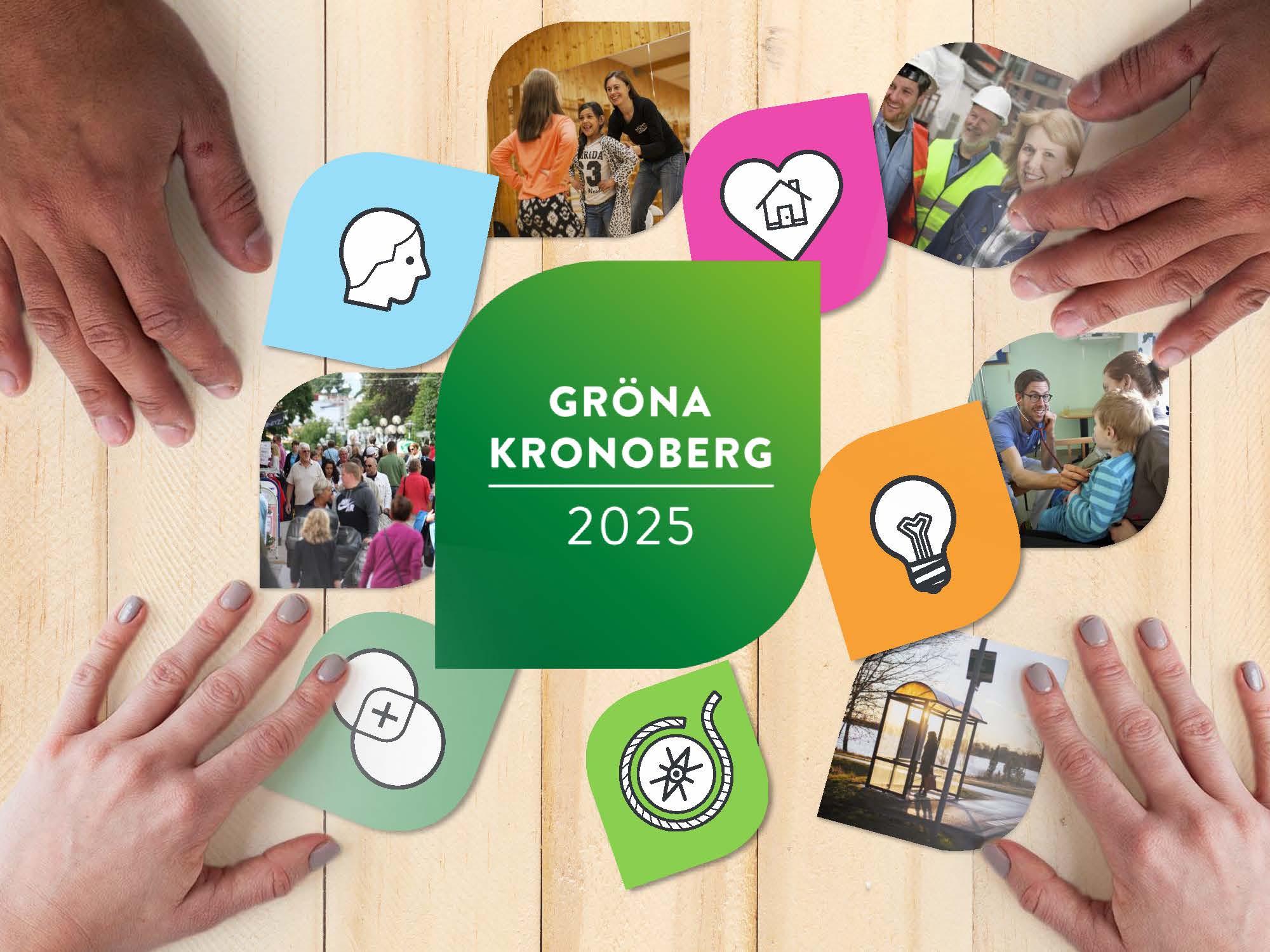 STUDIECIRKEL
Syfte och mötesform
Förra gången vi sågs
Presentationsrunda och roller
Sammanfatta från senast
Pitcha för varandra:

Därför ska du använda en intressentanalys!
[Speaker Notes: Sara]
Studiecirkelns upplägg
Målområde 2
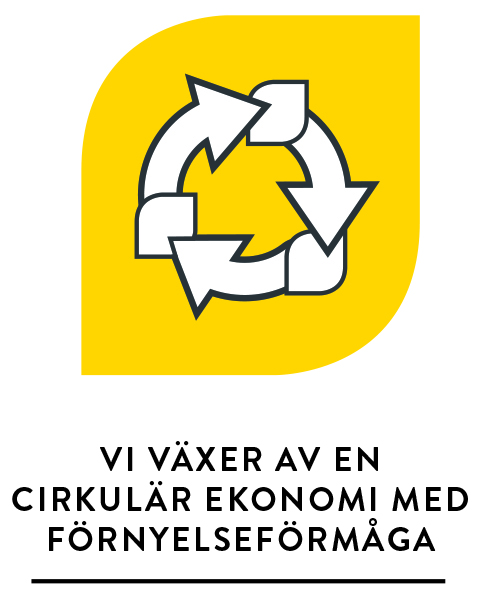 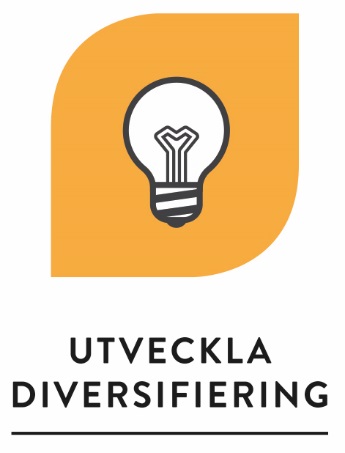 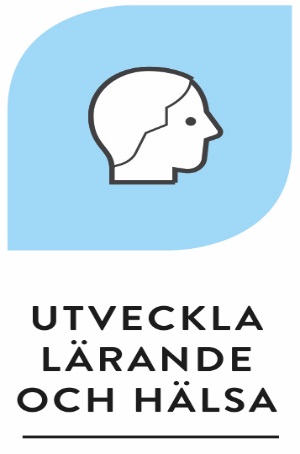 Utforska: Målområde 2
Case: Du ska göra en muntlig presentation om målområdet: Därför finns målområdet och hit vill vi nå!
Förbered dig genom att utforska området med dina kolleger.
Stöd: Gröna Kronoberg -webben och förändringslogik

Utforska i grupp
Presentera målområdet för en annan kollega
Utforska: Samhandlingstrappan
1) Välj ut en aktuell process/nätverk/insats som ni jobbar med: Var befinner ni er i samhandlingstrappan? Varför?
2) Hur kan ni ta hand om de kritiska framgångsfaktorerna och klättra i trappan?

Stöd: Gröna Kronoberg -webben samt mall. 

Gruppsamtal
Gemensam reflektion
Sammanfattning av studiecirkeln
Detta har jag lärt mig!
Detta har jag bidragit med!
Detta kommer jag att öva mer på!
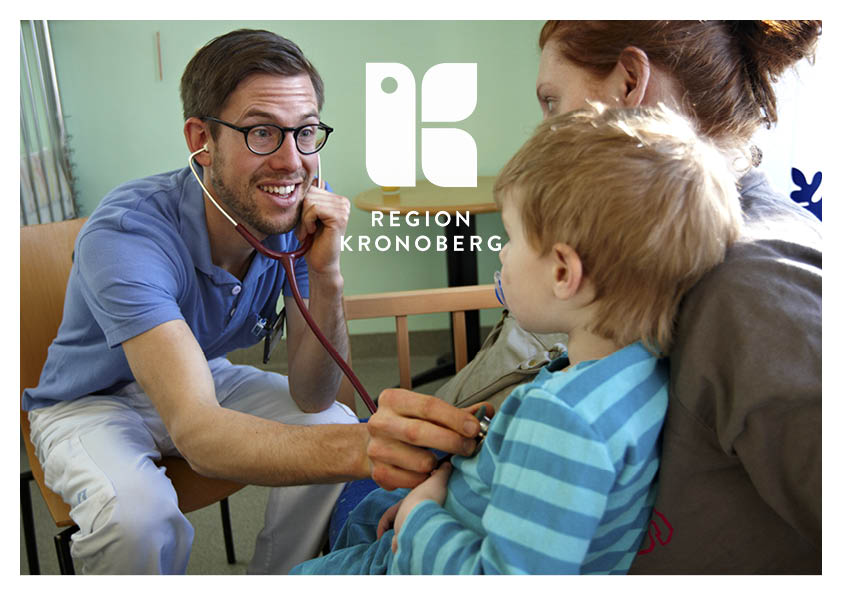 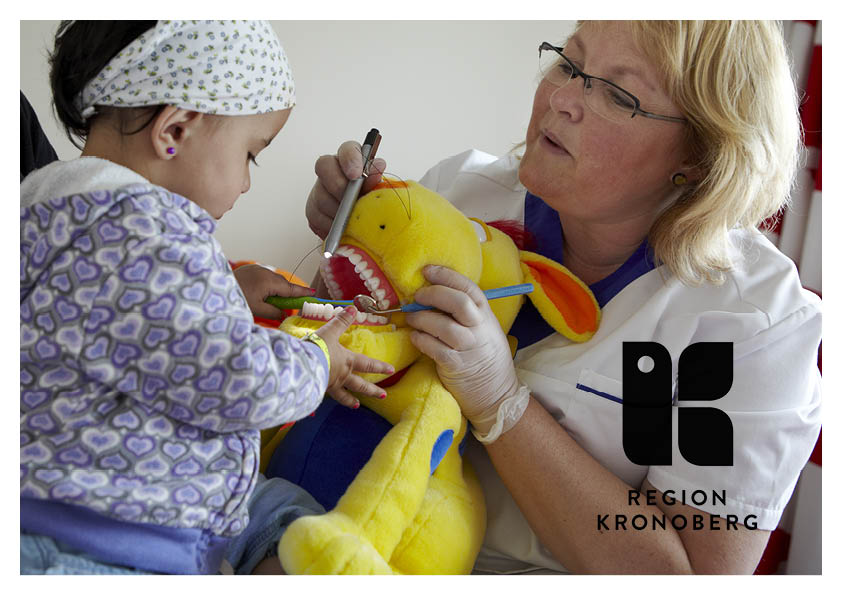 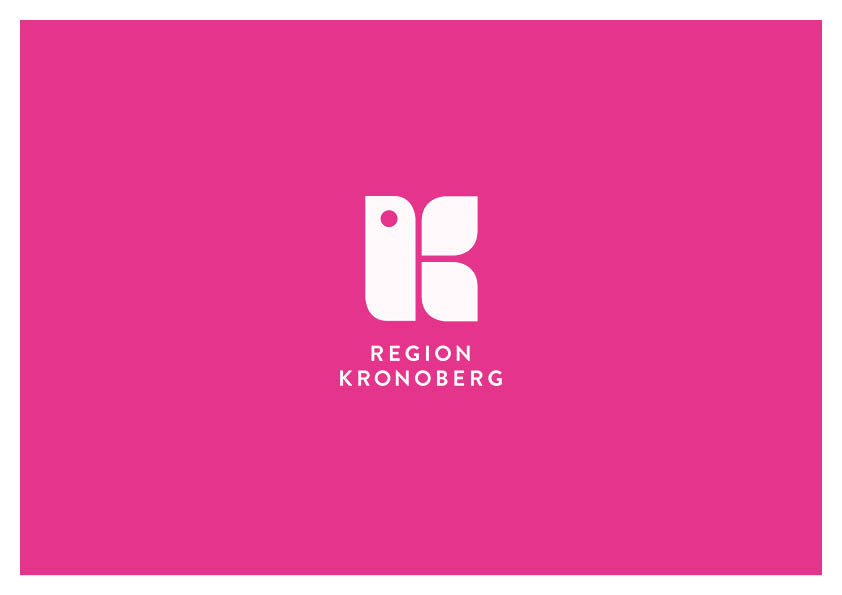 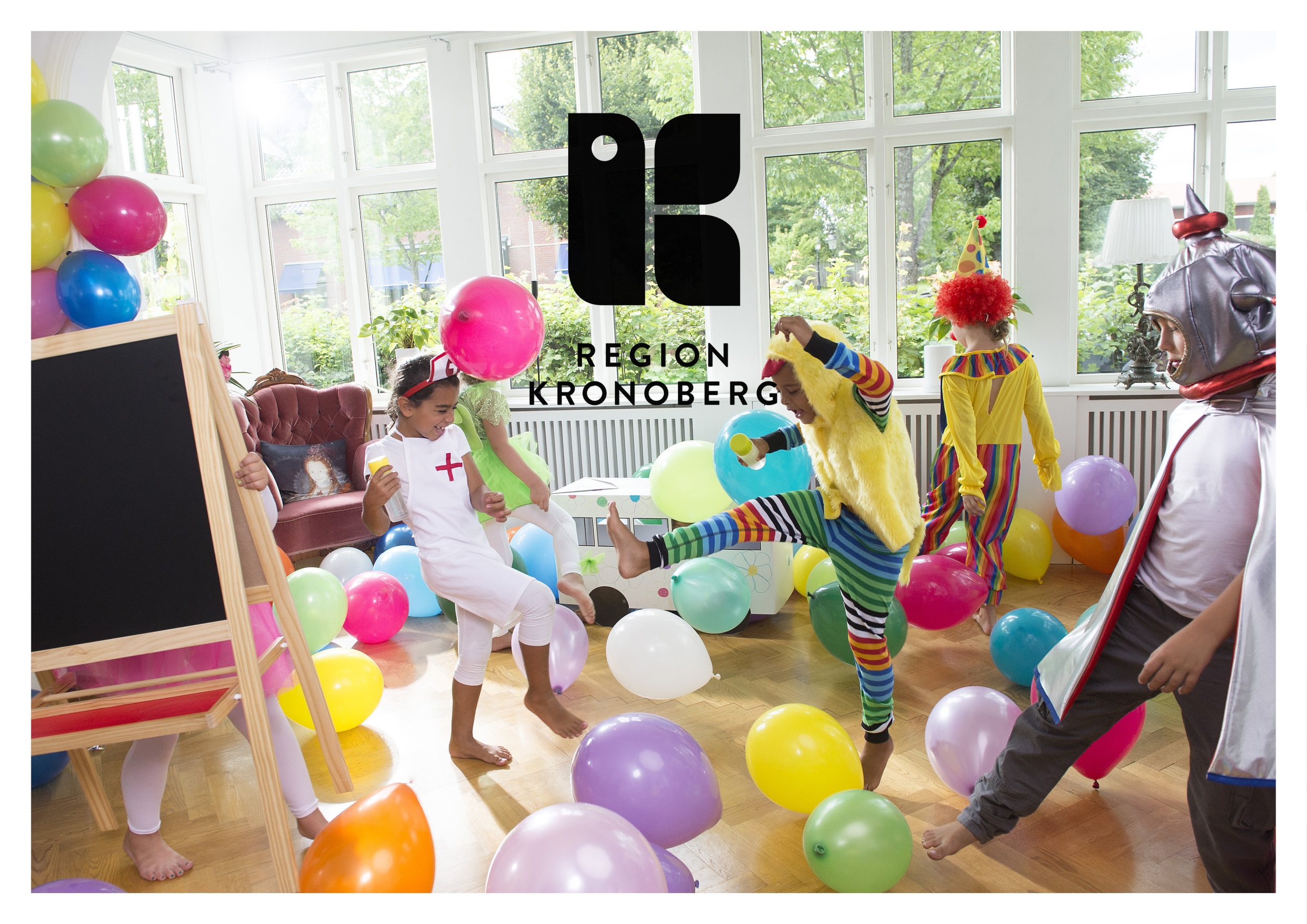